«Система работы по патриотическому воспитанию дошкольников.»
Выполнила : воспитатель первой квалификационной категорииБорисова А.В.Г.Челябинск 2010 г.
Блок « Давайте познакомимся.»
Спой имя!
« День Варения !!! »
Блок « Край родной, навек любимый»
Знакомство с природой края.
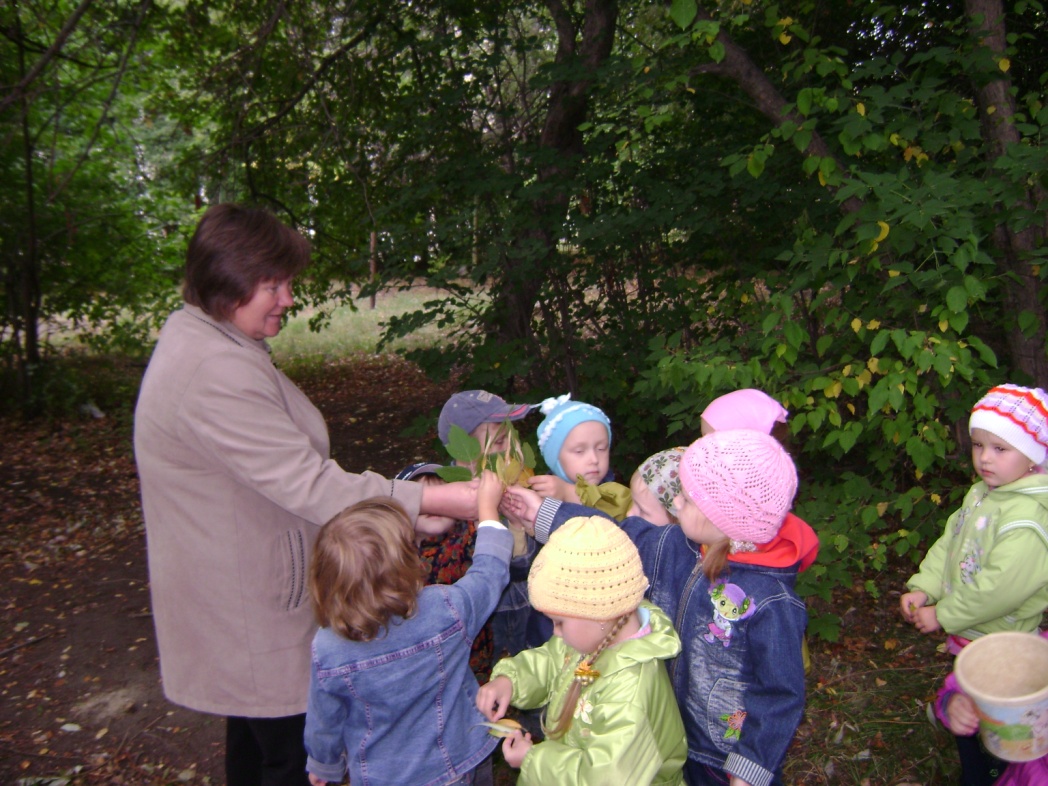 Наш …
Фотоальбом.
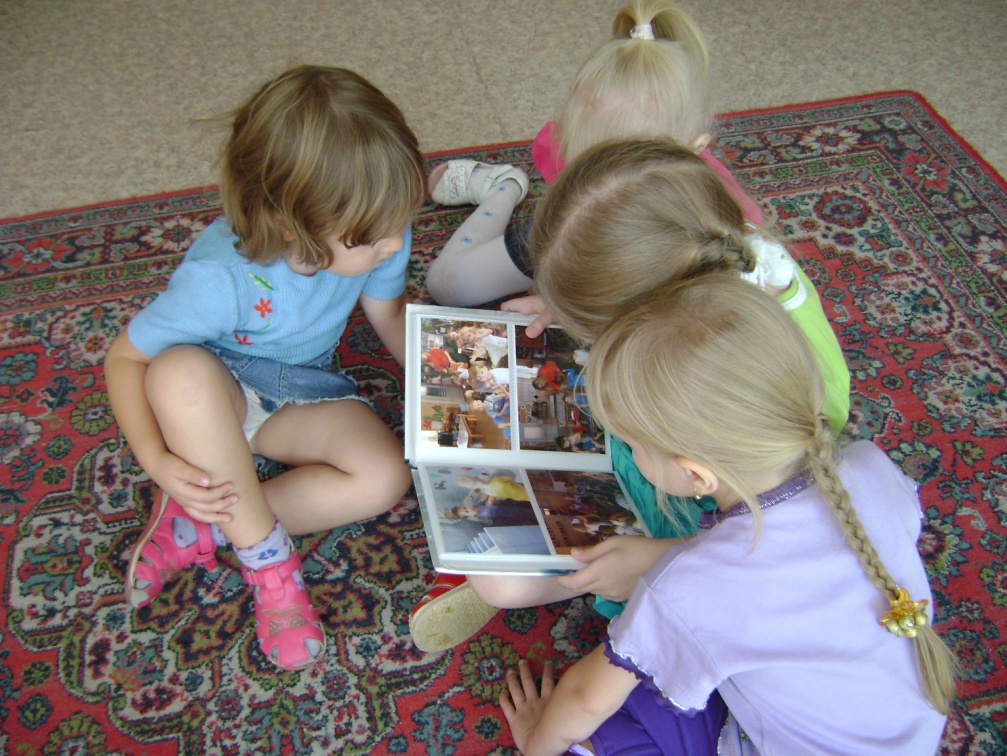 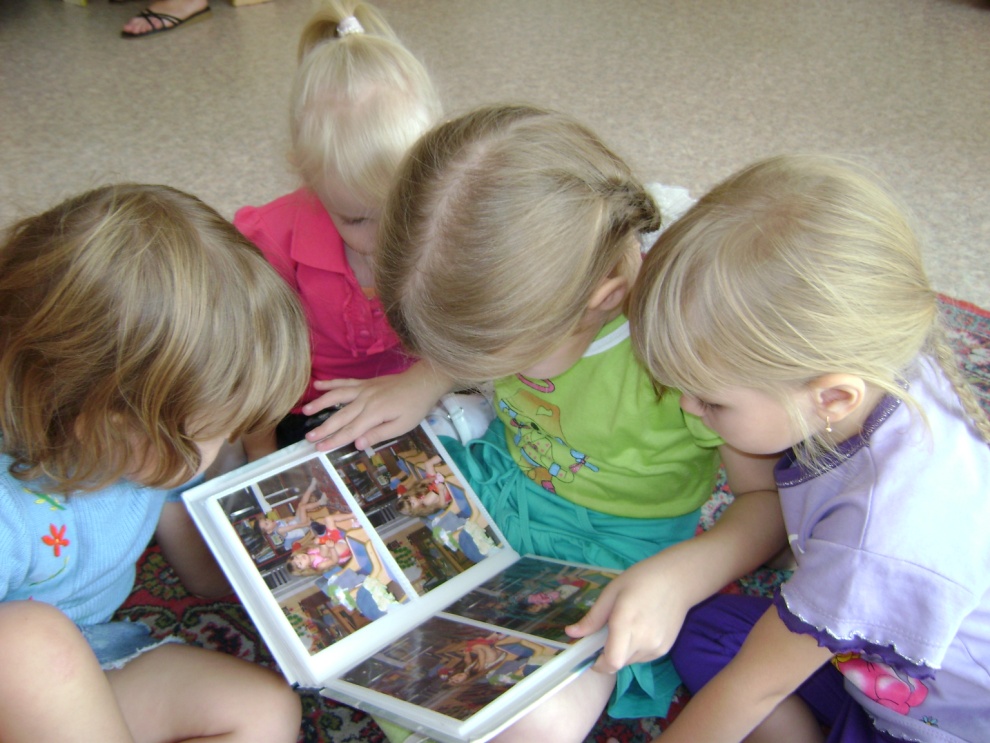 Блок  « Вместе весело шагать.» Экскурсия…
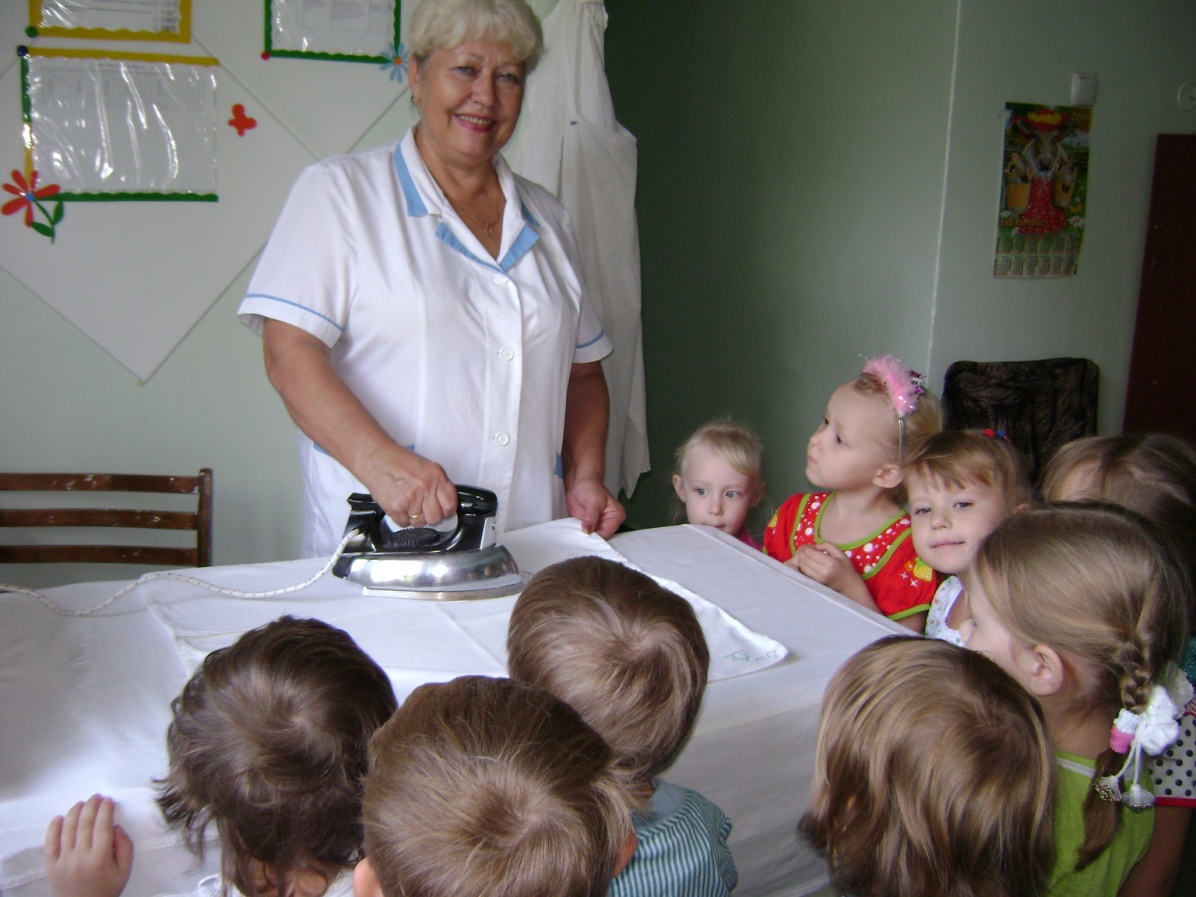 По детскому саду.
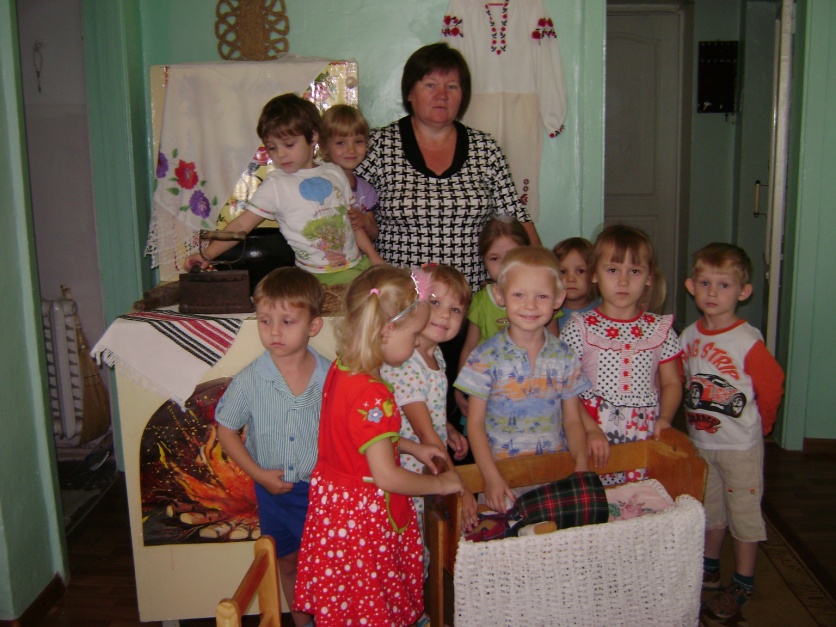 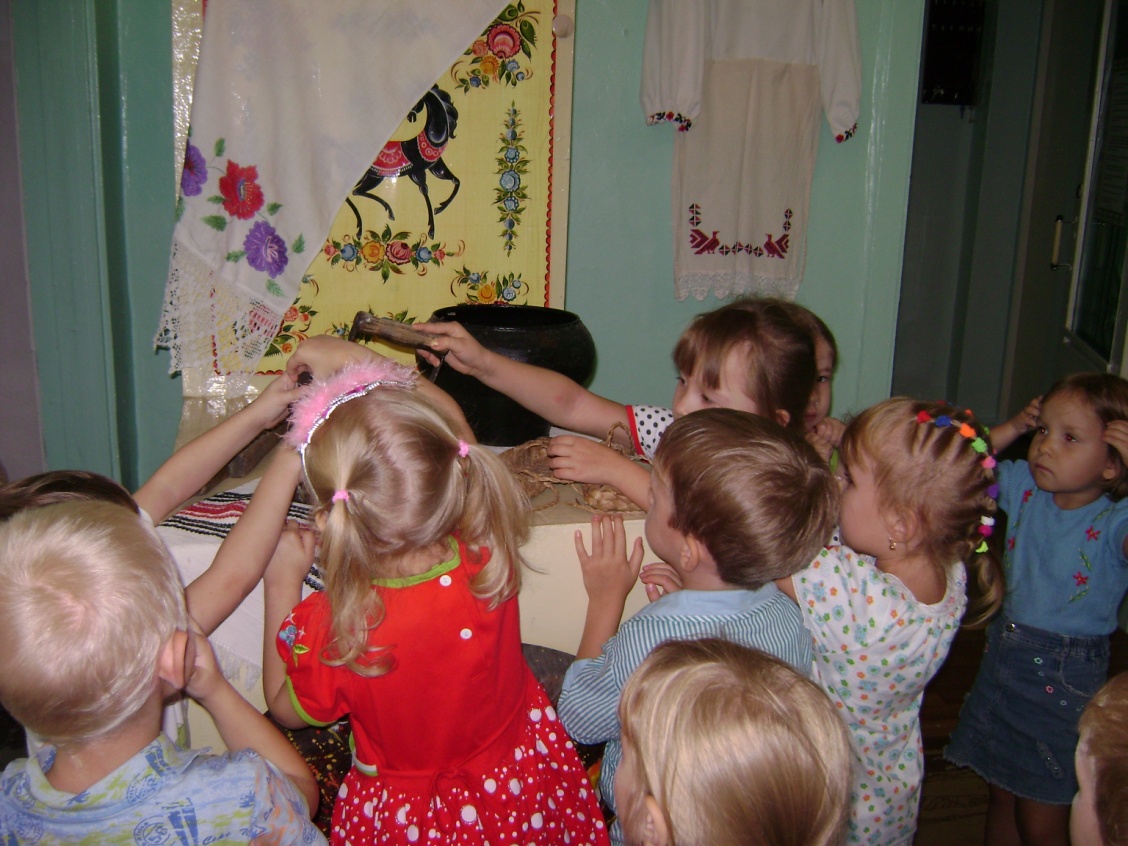 Знакомство с членами семьи и их обязанностями.
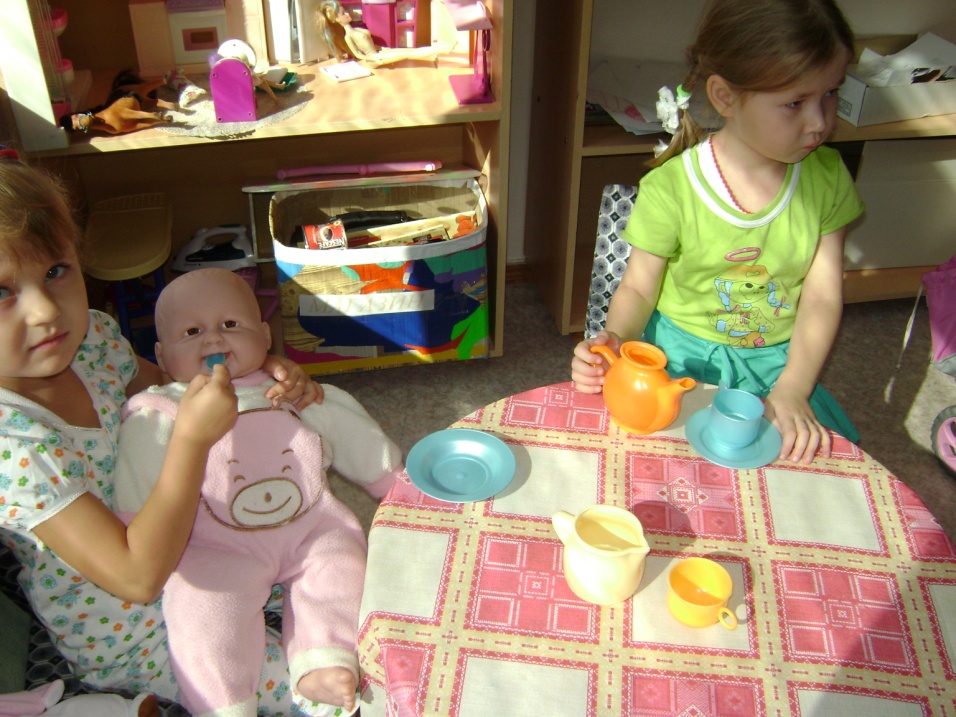 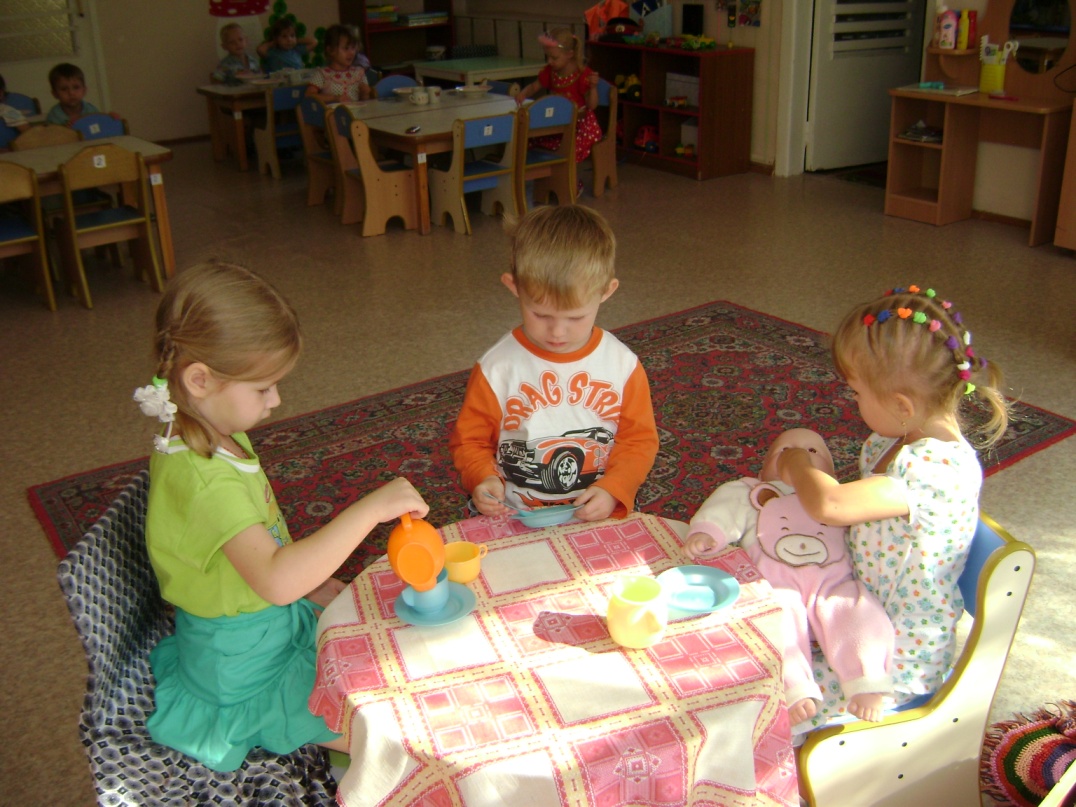 Россия – мой дом !!!
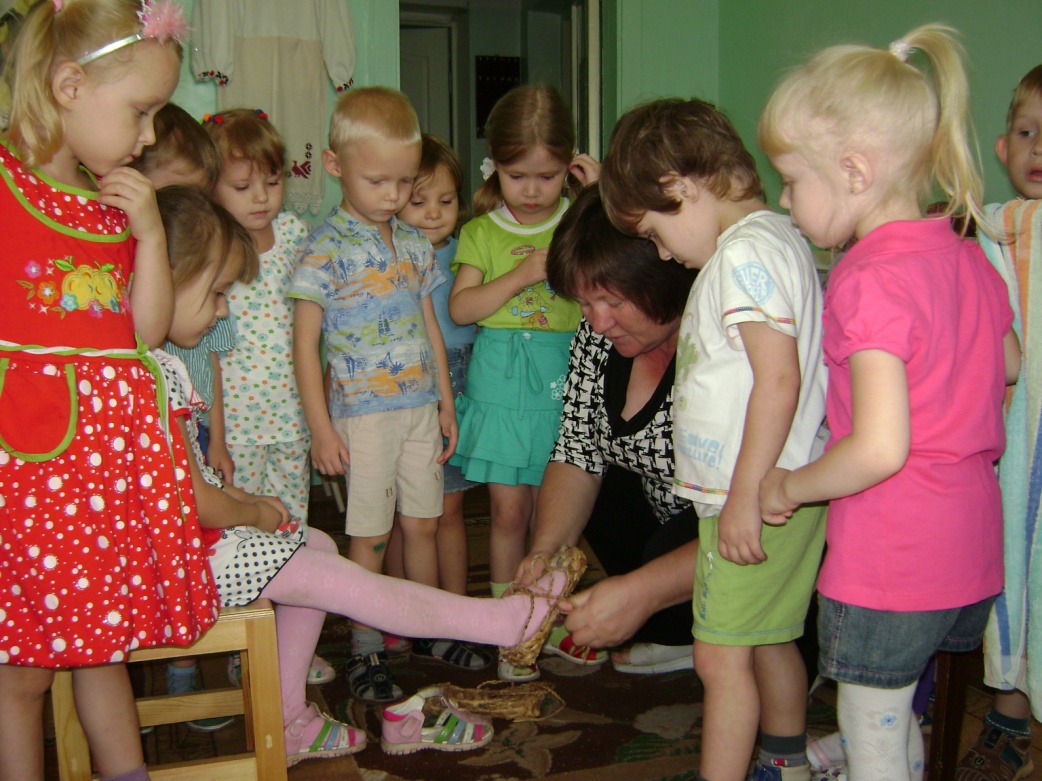 Спасибо за внимание!